Unit 8The Hierarchy of English Courts and the Doctrine of Precedent
English for Lawyers II
Snježana Husinec, PhD., shusinec@pravo.hr
The Hierarchy of Courts
Think about different branches of law and the cases that arise from them? Which courts can they be tried in?

What’s the difference between geographical and subject-matter jurisdiction of a certain court?

What types of courts are there in Croatia? What is their hyerarchy?
Courts in CroatiaComplete the graphical presentation of the Courts in Croatia.
The High Administrative Court   ---   The Superme Court of the Republic of Croatia   ---   county courts   ---   commercial courts   ---   misdemeanour courts









- What is the subject-matter jurisdicion of each court? - Which of them are the first instance courts, and which the second or third instance courts? - Why is it important that courts are hierarchically organized? -What part does hierarchy play in the creation of laws in common law?
THE HIGH MISDEMEANOUR COURT
THE HIGH COMMERICAL COURT
MUNICIPAL
 COURTS
ADMINISTRATIVE COURTS
The Court Network in England
Read the text quickly and draw a map of the court hierarchy based on the text. 
Draw a line between the courts of civil and the courts of criminal jurisdiction. Take note of those of mixed jurisdiction.
The Hierarchy of English courts
Supreme Court of the UK
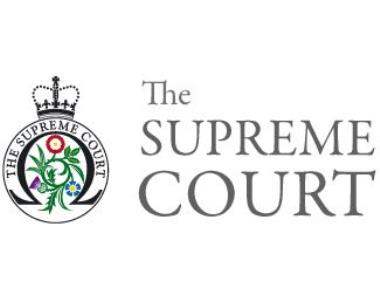 The Supreme Court is the final court of appeal in the UK for civil cases, and for criminal cases from England, Wales and Northern Ireland. 
It hears cases of the greatest public or constitutional importance affecting the whole population.
Hierarchy of Civil Courts
The Supreme Court of the UK – the highest court of appeal for the whole of the UK
The Court of Appeal – appeals from the High Court and  county courts
The High Court of Justice – first instance court for complex civil cases (no limit to 
                                                 the amount of claim); second-instance court for appeals 
                                                 from magistrates’ courts
Magistrates’ courts – first-instance court for family and administrative matters                                      
County courts – have jurisdiction in all civil matters (limited amount of claim)
Hierarchy of Criminal Courts
The Supreme Court of the UK – the highest court of appeal for the whole of 
                                                         the UK
The Court of Appeal – appeals from the Crown Court and the Hight Court of 
                                        Justice    
The High Court of Justice (Queen’s Bench Division) – appeals from magistrates’ 
                                              courts and cases concerning extradition
Crown Court – higher first-instance court (for serious criminal cases – indictable 
                           offence )
Magistrates’ courts – lower first-instance court (less serious criminal offences – 
                                       summary offences)
Courts of England and Wales
Use the diagram and the text to answer these question.
What are the two main areas of jurisdiction of English courts?
Which courts exercise jurisdiction in both areas?
Which are the superior courts in England and Wales?
Which court is the last instance court?
Which division of the High Court exercises the criminal jurisdiction?
Do county courts hear all civil cases?
Which court is superior to the Supreme Court of the UK?
Match the courts and their jurisdiction.
Royal Court of Justice
It houses

a) The Court of Appeal of England and Wales

b) The High Court of Justice of England and Wales
The Court Network – The triers
Read the text carefully once again and take notes on judges and other possible triers in each court.

County courts -
Magistrates courts -
Crown court -
The High court of Justice -
The Court of Appeal -
The UK Supreme Court -
The Court Network – comprehension check and vocabulary practice
Do ex. III.
Practice vocabulary by doing ex. IV, V and VI.
Vocabulary practice IFind in the text the English equivalents for the following terms and expressions.
inferior and superior courts =
to have jurisdiction in civil matters =
a lower first-instance criminal court =
to issue search and arrest warrant =
to commit for sentencing to the Crown Court =
to have exclusive jurisdiction for trials on indictment =
to hear appeals against rulings of magistrates’ courts =
to have original jurisdiction in civil matters =
to have jurisdiction for appeals against judgements delivered by lower courts =
to hear criminal appeals =
to determine a legal issue =
a court sits in panels of five judges =
Vocabulary practice I - Key
inferior and superior courts = niži i viši sudovi
to have jurisdiction in civil matters = imati nadležnost u građanskim predmetima
a lower first-instance criminal court = niži prvostupanjski kazneni sud
to issue search and arrest warrant = izdavati naloge za pretragu i uhićenje
to commit for sentencing to the Crown Court = uputiti kaznenom sudu radi izricanja presude
to have exclusive jurisdiction for trials on indictment = imati ekskluzivno pravo procesuiranja teških kaznenih djela
to hear appeals against rulings of magistrates’ courts = razmatrati žalbe na presude nižih kazneni sudova
to have original jurisdiction in civil matters = imati prvostupanjsku nadležnost u građanskim predmetima
to have jurisdiction for appeals against judgements delivered by lower courts = imati nadležnost razmatrati žalbe na presude donesene na nižim sudovima
to hear criminal appeals = razmatrati žalbe u kaznenim slučajevima
to determine a legal issue = odrediti predmet spora/glavno pravno pitanje u sporu
a court sits in panels of five judges = sud zasjeda u sudskim vijećima od pet sudaca
Vocabulary practice II
How do you understand the following expressions? Explain in English.

a limit to the amount of claim
unlimited geographical jurisdiction
justices of the peace (JPs)
a point of law and a point of fact
the appropriateness of available remedies and procedures
tribunals
a leapfrog appeal
to have a discretionary power to choose which appeals to hear
Point of law vs. Point of fact
POINT OF LAW
involves the application or interpretation of legal principles or statute ( that are potentially applicable to other cases) 
- an issue that is within the province of the judge, as opposed to the jury (the rules of precedent apply only to rulings on point of law)

POINT OF FACT
An issue that involves the resolution of a factual dispute or controversy and is within the sphere of the decisions to be made by a jury
point of fact requires an interpretation of circumstances surrounding the case at hand
The Doctrine of Precedent - Role of courts
What different roles of courts in common law can you think of?

A – Creation of precedents
           (many principal doctrines have been established  through cases    
           determined in the higher courts - case law)
B – Statutory interpretation
           (courts play a crucial role in the interpretation of the statutes   
            enacted by the Parliament)
C – Procedural law
          (courts make important contributions to the development of the    
          procedures which the courts follow)

Which of these roles presupposes a clear hierarchy of courts? Why?
Which courts can create precedents?
Which courts are bound by them?
The Doctrine of Precedent
THE DOCTRINE OF PRECEDENT = STARE DECISIS (Latin – stand by the decision) - policy of courts to abide by or adhere to principles established by decisions in earlier cases -      consistency and fairness
under stare decisis, once a court has answered a question, the same question in other cases must elicit the same response from the same court or lower courts in that jurisdiction
Eg. in the case of Donoghue v Stevenson[1932] the House of Lords held that a manufacturer owed a duty of care to the ultimate consumer of the product. This set a binding precedent which was followed in Grant v Australian Knitting Mills [1936]. 
plays a crucial role in the English legal system because common law is an important source of law in the English legal system
distinguishes common law from civil-law systems
  
- The crucial thing – HIERARCHY OF COURTS
Judicial precedent
a judicial decision that serves as a rule for future determinations in similar or analogous cases - an authority to be followed in courts of justice
can be made only by superior courts
the source of law where past decisions of the judges create law for future judges to follow = CASE-LAW or JUDGE MADE LAW – a major source of law both historically and today
some areas of law (eg. law of torts, law of contract, criminal law ) are found mainly in cases

Binding on - all courts of inferior jurisdiction
                       +  frequently followed by courts of equal status
Judicial precedent and the hierarchy of courts
Read section I of the text and find which courts are bound by whose
precedents.

  Supreme Court is bound by ________________________________
  Court of Appeal has to follow _______________________________
  High Court of Justice has to follow ___________________________
  Crown Court has to follow _________________________________
  Inferior courts – County Court, Magistrates’ Court – must follow ______________________________________________
Judicial precedent and the hierarchy of courts
Read section I of the text and find which courts are bound by whose
precedents.

  Supreme Court is bound by its past decisions unless made per incuriam (‘in error’)
  Court of Appeal has to follow its past decisions
  High Court of Justice has to follow Supreme Court and Court of Appeal decision; not bound by its own past decisions
  Crown court must follow the decisions of the Hight Court of Justice, Court of Appeal and Supreme Court.
  Inferior courts – Crown Court, County Court, Magistrates’ Court – do not create precedents; must follow precedents of all higher courts

-criminal courts are traditionally more relaxed on stare decisis, especially
where an individual’s liberty is at stake – concerned more with points of fact
Elements of a judgement
A Findings of material facts
B Statements of the principles of law - Ratio decidendi = ‘the reasons for deciding’ - BINDING
          - principle of law the decision is based on and which must be followed in future cases containing the same material facts.
Eg. in the case of Donoghue v Stevenson[1932] the House of Lords held that a manufacturer owed a duty of care to the ultimate consumer of the product. This set a binding precedent which was followed in Grant v Australian Knitting Mills [1936].
C The decision based on these two
+
Obiter dicta – ‘other things said’
          - general comments made in the course of the judgment – remarks or observations made by  the judge – NON-BINDING
Eg. in R v Howe & Bannister [1987] 2 WLR 568 the House of Lords held that the defence of duress was not available to murder. This was the ratio decidendi of the case. The House of Lords went on to consider whether the defence should be available to those who attempt murder and stated obiter dicta that the defence of duress should not be available to attempted murder.
Major problem – to divide ratio decidendi from the obiter dicta
Types of judicial precedent
A Binding Precedent – a precedent from an earlier case which must be followed (even if the judge in the later case does not agree with the legal principle)
The facts must be sufficiently similar. 
The court must be more senior or of the same level

B Persuasive Precedent – a precedent that is not binding on the court, but the judge may consider it  and decide that it is a correct principle  to follow
Eg. the obiter dicta from R v Howe & Bannister was followed by the House of Lords in R v Gotts [1992] which held that the defence of duress was not available to attempted murder.
Sources:
Ratio of courts lower in the hierarchy                                          -  Privy Council decisions          
Obiter Dicta Statements                                                                  -  Dissenting Judgments           
Decisions of courts in other countries (eg. Scotland, Ireland)
Departing from a precedent
Can a binding precedent ever been avoided / departed from? 
What might be the reasons?
Departing from a precedent
Can a binding precedent ever been avoided / departed from? What might be the reasons for that?

I DISTINGUISHING (RAZLIKOVANJE)– when the material facts of the case are sufficiently different from an earlier one, the judge is not bound by the previous case and may refuse to follow it – FLEXIBILITY
Eg. Belfour v Belfour (1919) and Merritt v Merritt (1971)

II OVERRULING (ODBACIVANJE PRIJAŠNJE SUDSKE ODLUKE) – when a higher court in a later case states that the legal rule decided in an earlier case is wrong (eg. Supreme court may overule and change a precedent of Court of Appeal; or when the House of Lords used its power under the Practice Statement to overrule a past decision of its own) 
Eg. Pepper vs Hart (1993) overruled the earlier decision in Davis v Johnson (1978) (in that case the old decision is not changed but in the new case a new principle is applied)

III REVERSING (PREINAČITI PRESUDU NIŽEG SUDA) – a higher court overturns the DECISION of a lower court on appeal (in the same case) because it disagrees with it, comes to a different view of the law (and then it reverses this decision)
Advantages and disadvantages of precedents
Think about different advantages and disadvantages of the doctrine of precedent.

Discuss your ideas in pairs.
Advantages of precedents
A)    Certainty
            (since courts follow past decisions, people know what the law is and    
            how it is likely to be applied on their case)
Consistency and fairness in the law
           (it is just and fair that similar cases are decided in the same way)
Precision
           (principles of law are set in actual cases – the law becomes very precise)
D)     Flexibility
             (Supreme Court can change the law by overruling cases)
E)      Time-saving
             (where a principle has been established, cases with similar facts are unlikely    
             to go through the lenghty process of litigation)
Disadvantages of precedents
A)  Rigidity 
          (in time fixed principles may not correspond to changing circumstances -inflexible law, bad decisions may be perpetuated)
B)  Complexity 
          (nearly half a million cases – not easy to find the relevant case law; long judgments with no clear distinction between comments and the reasons for decision)
Illogical distinctions 
           (differences between some cases may be very small and appear illogical)
D)  Slowness of growth 
           (some areas of law are unclear or in need of reform – few cases appealed as far as the House of Lords/Supreme Court)
Law reports
Judicial decisions are recorded in law reports 
LAW REPORTS – an accurate record of the past court decisions 
                                  (published volumes)
has existed in England and Wales since 13th century 
 accuracy of reports - one of the factors in the development of the strict doctrine of precedent
nowadays newspapers and journals also publish law reports – often abbreviated
Official sites on the internet law reports – the Supreme Court and the Court of Appeal decisions 

www.lawreports.co.uk (summaries of important cases)
www.parliament.uk (House of Lords cases)
www.bailii.org (cases from the Court of Appeal and below)
Comprehension check and vocabulary practice
Read the text carefully and do ex. II.

Practice your vocabulary by doing ex. III, IV and V.
Vocabulary practice ISupply the correct preposition.
Judicial precedents are binding ____ lower courts.
According to the doctrine of precedent the Court  of Appeal is bound ______ the judgments of the Supreme Court of the UK.
The Supreme Court can depart _____ a previous decision when it appears right to do so. 
The English and Welsh courts must abide ______ the principles established by decisions in earlier cases.
In practice, the doctrine of precedent means that inferior courts are bound to apply the legal principles set down by superior courts in earlier cases ______  similar cases.
Vocabulary practice II – Word formation
Turn the following verbs into nouns. 

to precede                          precedent          
to depart
to apply
to emphasize
to rule
to adhere   
to establish